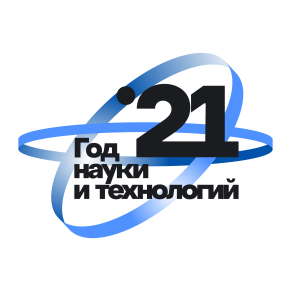 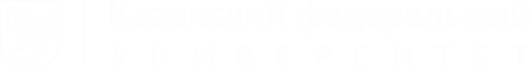 Постановление Правительства Российской Федерации №426 от 20.03.2021 г. 
О внесении изменений в некоторые акты Правительства Российской Федерации и признании утратившим силу постановления Правительства Российской Федерации №751 от 26.05.2020 г. 

Изменения касаются:
Постановления Правительства Российской Федерации №842 от 24.09.2013 г. 
О порядке присуждения ученых степеней
Нургалиев Данис Карлович	
Проректор по научной деятельности

kpfu.ru/Danis.Nourgaliev
Danis.Nourgaliev@kpfu.ru
+7 (843) 233 74 01
601-800
9
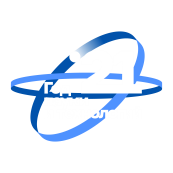 Утверждение дистанционного формата заседаний диссертационных советов
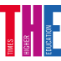 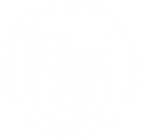 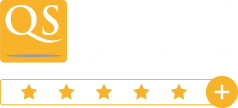 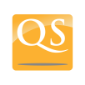 370
13
Согласно постановлению с 1 августа 2021 года изменяется формат работы диссертационных советов. 
Теперь заседания диссертационных советов на постоянной основе могут проводиться с дистанционным участием членов диссертационного совета и всех оппонентов, что в значительной степени упростит организацию работы диссертационных советов и позволит обеспечить оперативность принятия решений в процедурах научной аттестации.
До 1 августа 2021 года продолжает действовать порядок проведения онлайн заседаний, введенный в связи с принимаемыми мерами по предотвращению распространения новой коронавирусной инфекции. После вступления в силу Постановления № 426 решение о присуждении ученых степеней будет приниматься в традиционном формате – тайно, но с применением информационно-коммуникационных технологий.
2
601-800
9
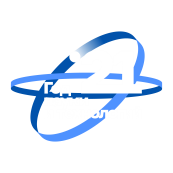 Основные изменения
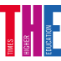 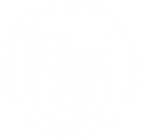 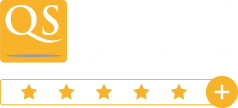 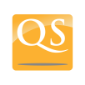 370
13
Предоставляется право защиты диссертации, оформленной в виде научного доклада, подготовленного на основе совокупности ранее опубликованных работ.
Изменятся срок повторного включения издания в перечень рецензируемых научных изданий, в которых должны быть опубликованы основные научные результаты диссертаций - по истечению 2-х лет, а не 3-х как это было предусмотрено ранее.
Изменяется порядок лишения ученых степеней. В частности, конкретизируется перечень оснований, по которым может быть подано заявление о лишении ученой степени, а также определяются требования к такому заявлению и уточняется перечень прилагаемых документов.
3
601-800
9
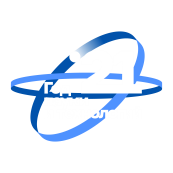 Защита диссертации в виде научного доклада
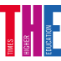 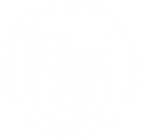 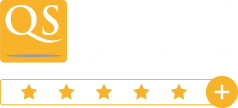 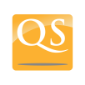 370
13
Соискателям ученой степени доктора наук предоставляется право защиты диссертации, оформленной в виде научного доклада, подготовленного на основе совокупности ранее опубликованных работ в высокорейтинговых изданиях, индексируемых международными базами данных, по соответствующей отрасли знаний, имеющих большое значение для науки, техники и технологий, известных широкому кругу специалистов. 
Для данной категории соискателей ученой степени предлагается установить специальные требования к количеству и качеству публикаций. 
Например, соискатель ученой степени в области естественных, технических, медико-биологических или аграрных наук, имеющий за последние 10 лет 30 публикаций в изданиях первого или второго квартилей, индексируемых международными базами данных, освобождается от написания диссертации в виде рукописи и вправе представить к защите подготовленный на основе таких публикаций научный доклад.
4
601-800
9
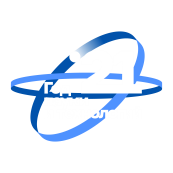 Конкретизируются требования к публикациям (п.11.)
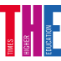 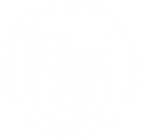 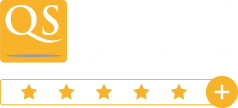 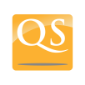 370
13
Основные научные результаты диссертации должны быть опубликованы в рецензируемых научных изданиях (далее - рецензируемые издания).
К публикациям, в которых излагаются основные научные результаты диссертации, в рецензируемых изданиях приравниваются публикации в научных изданиях, индексируемых в международных базах данных Web of Science и Scopus и международных базах данных, определяемых в соответствии с рекомендацией Комиссии (далее - международные базы данных), а также в научных изданиях, индексируемых в наукометрической базе данных Russian Science Citation Index (RSCI).
К публикациям … приравниваются патенты на изобретения, полезные модели, промышленные образцы, селекционные достижения, свидетельства о государственной регистрации программ для электронных вычислительных машин, баз данных, топологий интегральных микросхем (за исключением диссертации на соискание ученой степени доктора наук, оформленной в виде научного доклада).
5
601-800
9
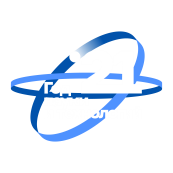 Конкретизируются области наук в требованиях к публикациям (п.13.)
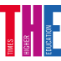 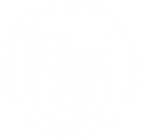 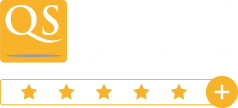 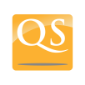 370
13
6
601-800
9
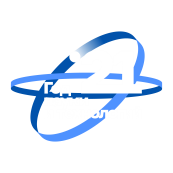 Защита докторской диссертации в виде научного доклада, требования к публикациям
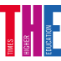 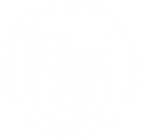 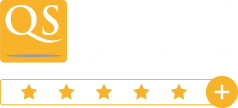 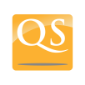 370
13
7
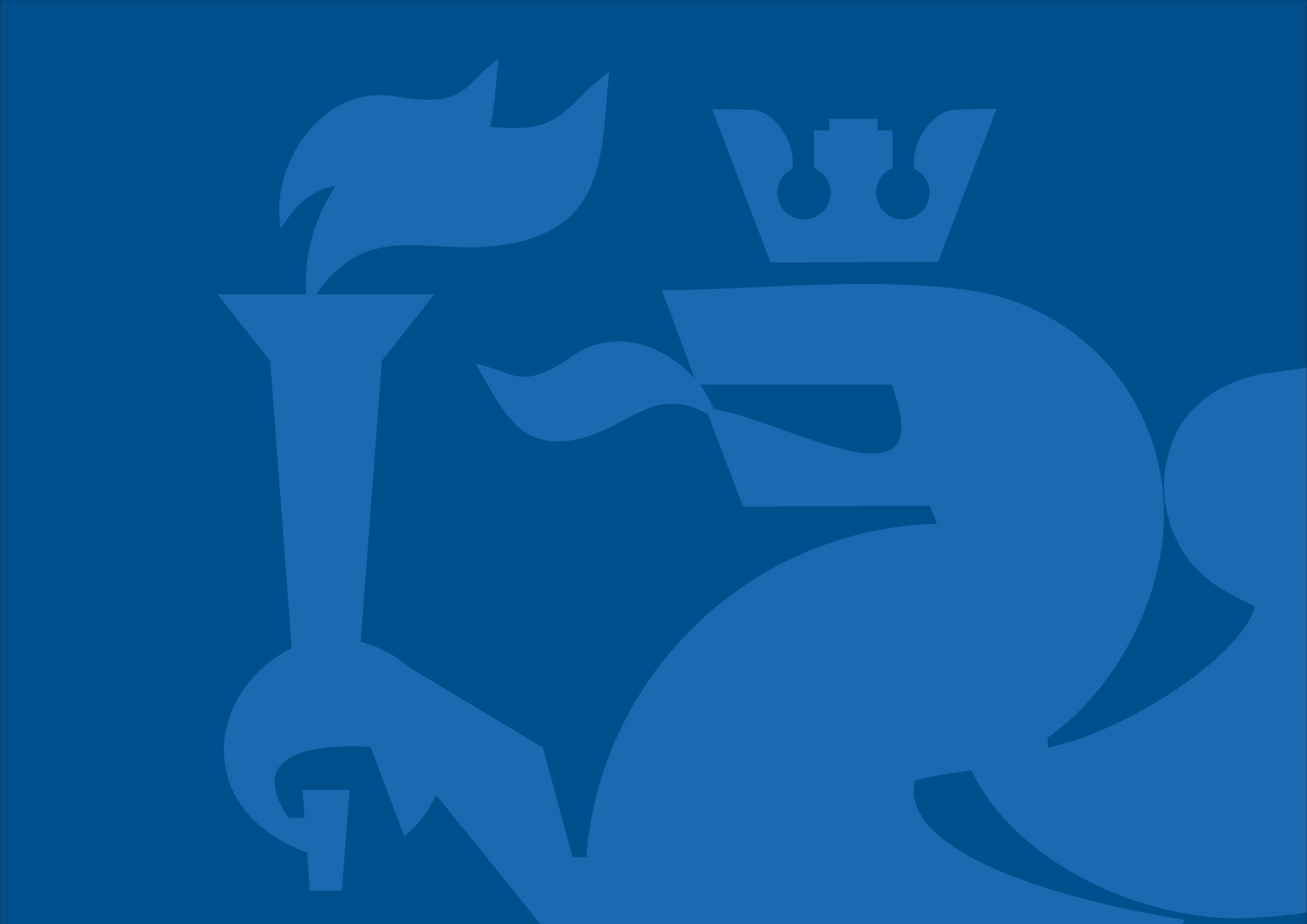 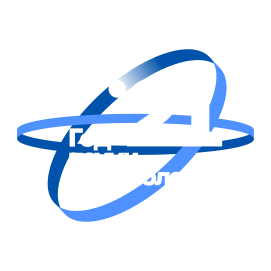 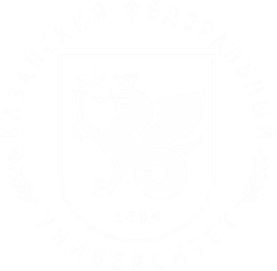 Спасибо за внимание!
Нургалиев Данис Карлович	
Проректор по научной деятельности

kpfu.ru/Danis.Nourgaliev
Danis.Nourgaliev@kpfu.ru
+7 (843) 233 74 01
8